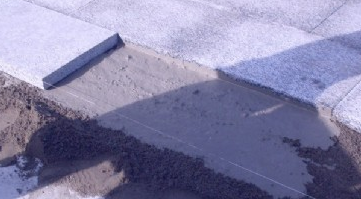 主控项目
1、采用刮浆铺贴法：采用32.5白水泥；
2、地面施工前基层须先洒水扫水泥浆；
3、控制好过门石标高，直接影响木地板及厨卫地砖铺贴及木门等。
4、色差、断裂、缺棱少角石材严禁使用；
5、铺贴时发生局部切割，必须补刷防护剂。
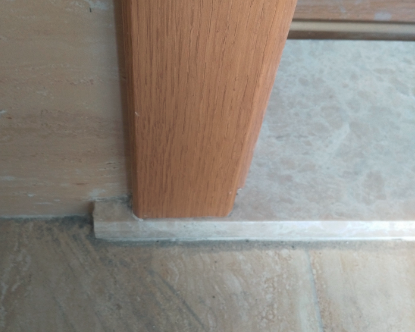 白水泥刮浆
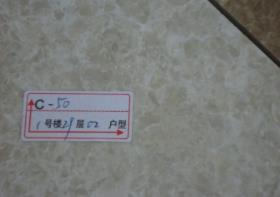 过门石与门套效果
石材工厂编号
1